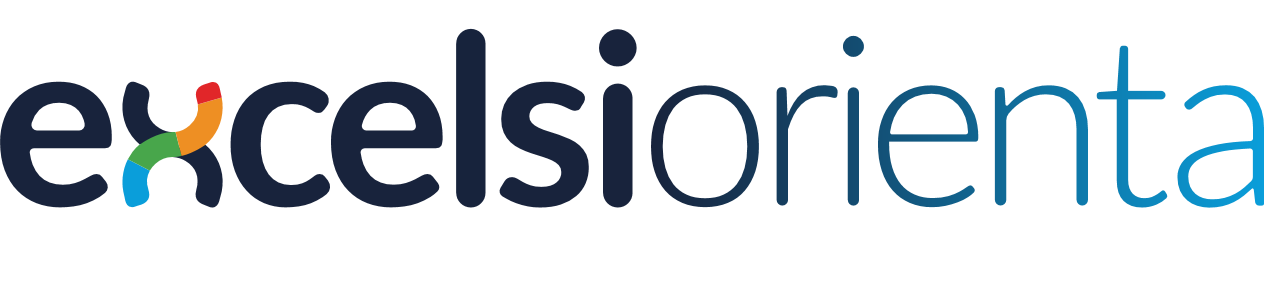 in classe
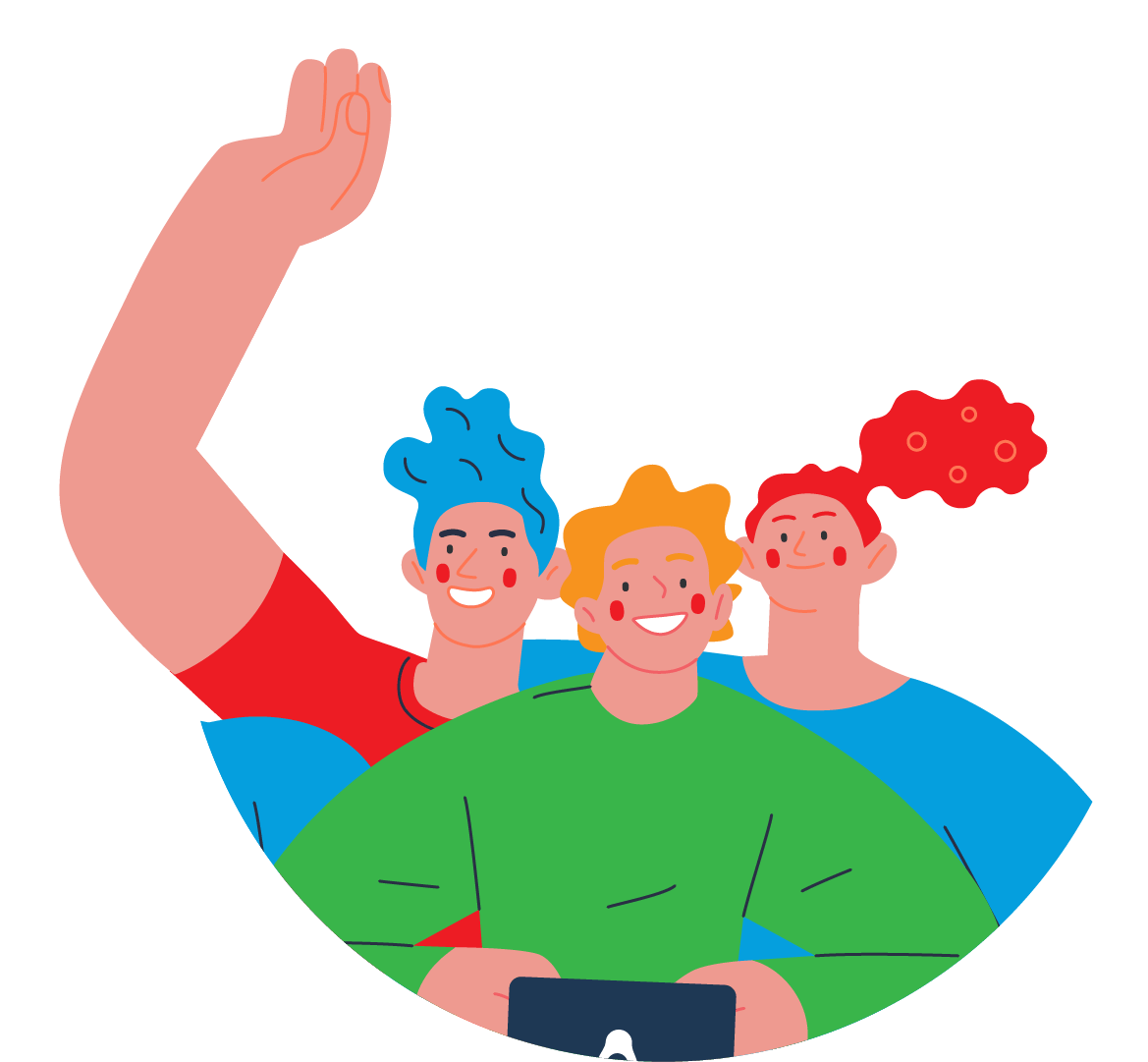 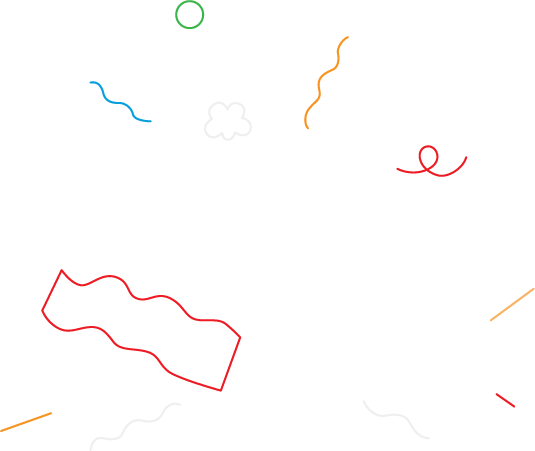 12 step per coinvolgere i tuoi ragazzi e scoprire tutto il potenziale della nuova piattaforma
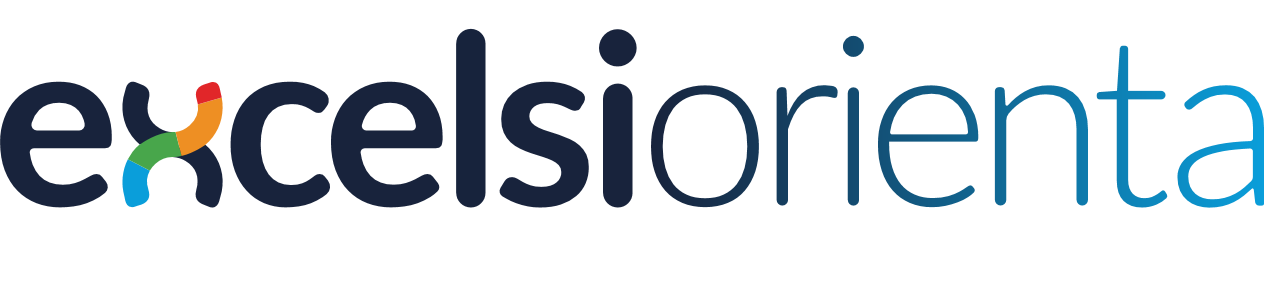 1
Proponi una sessione di orientamento ai tuoi studenti, lancia l’idea e fissa un momento di circa 1 ora dedicato a parlare del loro futuro
2
Avvia la sessione con una breve introduzione invitando la classe a domandarsi:
cosa voglio diventare da grande?
quale è la strada per diventare…
qual è il mestiere che mi piacerebbe fare? Ha mercato?
3
Raccogli un po’ di commenti dagli studenti
4
Lancia il video teaser di excelsiorienta
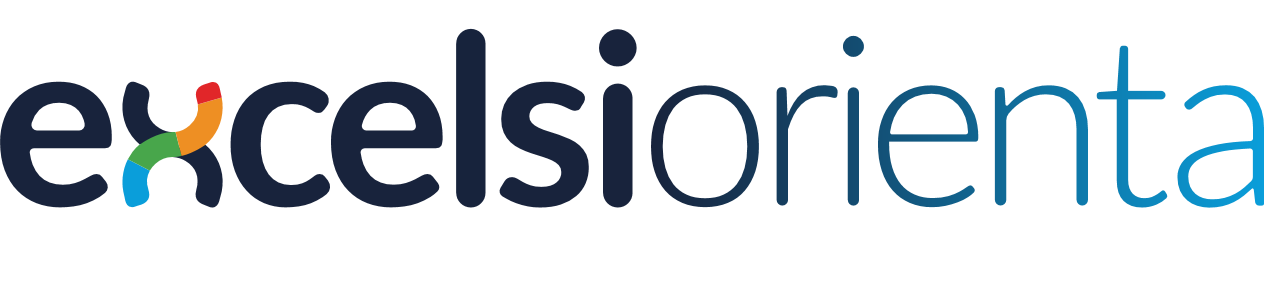 5
Presenta le diverse sezioni della piattaforma
(per sapere ancora meglio come è organizzata, puoi utilizzare l’infografica allegata)
6
Invita gli studenti a navigare nella piattaforma e a sperimentare prima di tutto l’OrientaGame
(serviranno circa 25 minuti)
7
Raccogli i feedback degli studenti
8
Domanda loro:
Puoi anche fare un giro di tavolo e chiedere a uno di loro che ti aiuti a scrivere i mestieri preferiti da ognuno dei compagni
come è andata la compilazione dell’OrientaGame?
siete sopresi del risultato?
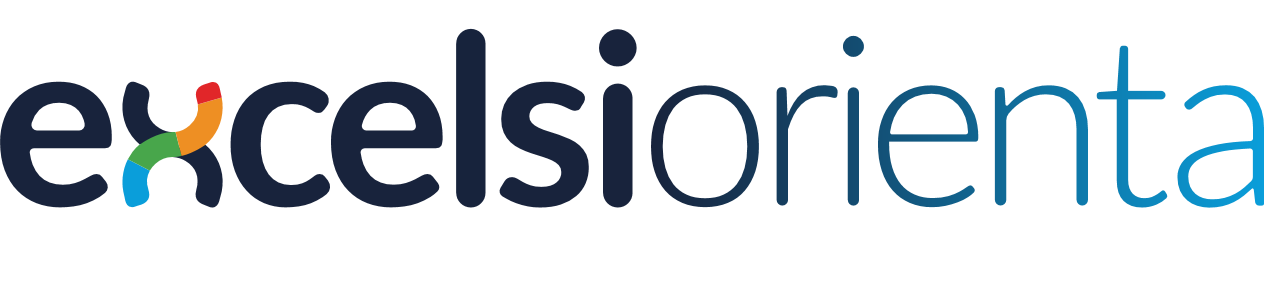 9
Incoraggiali a navigare ancora per:
10
Raccogli i loro feedback
approfondire il mestiere che li interessa di più
approfondire il percorso di studi associato al mestiere preferito
11
Invitali a condividere l’esperienza con i loro amici e/o con i loro genitori
12
Se ne hai voglia, sonda l’interesse per un’altra sessione
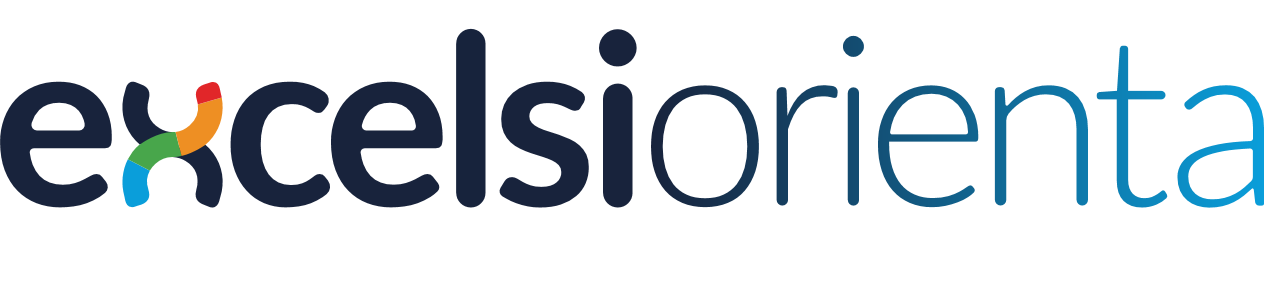 in classe
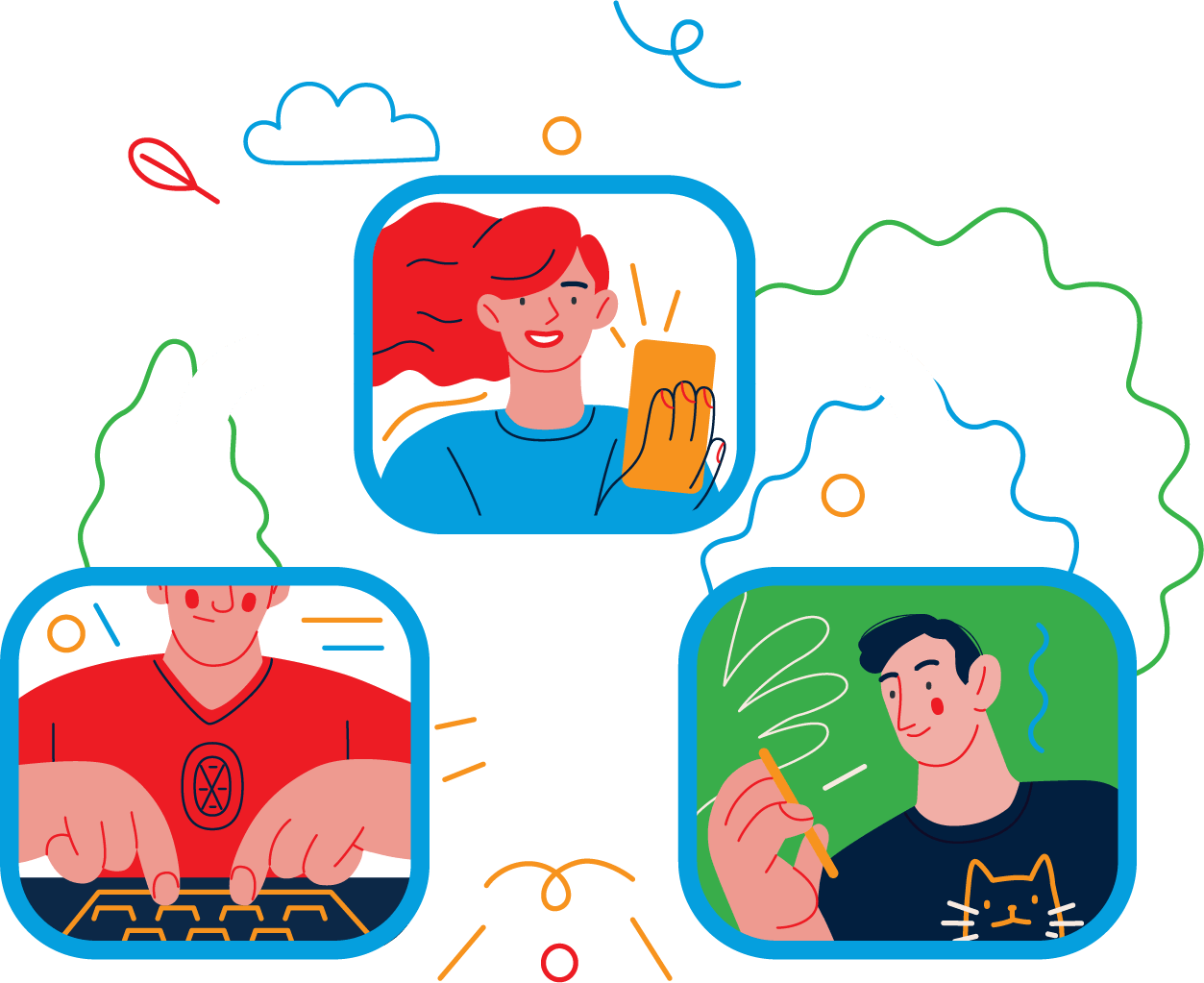 Cosa ti servirà:
pc con casse per proiettare il video teaser
gli studenti possono navigare la piattaforma su cellulare, ma puoi anche suggerire di portarsi un pc per una fruizione ancora migliore